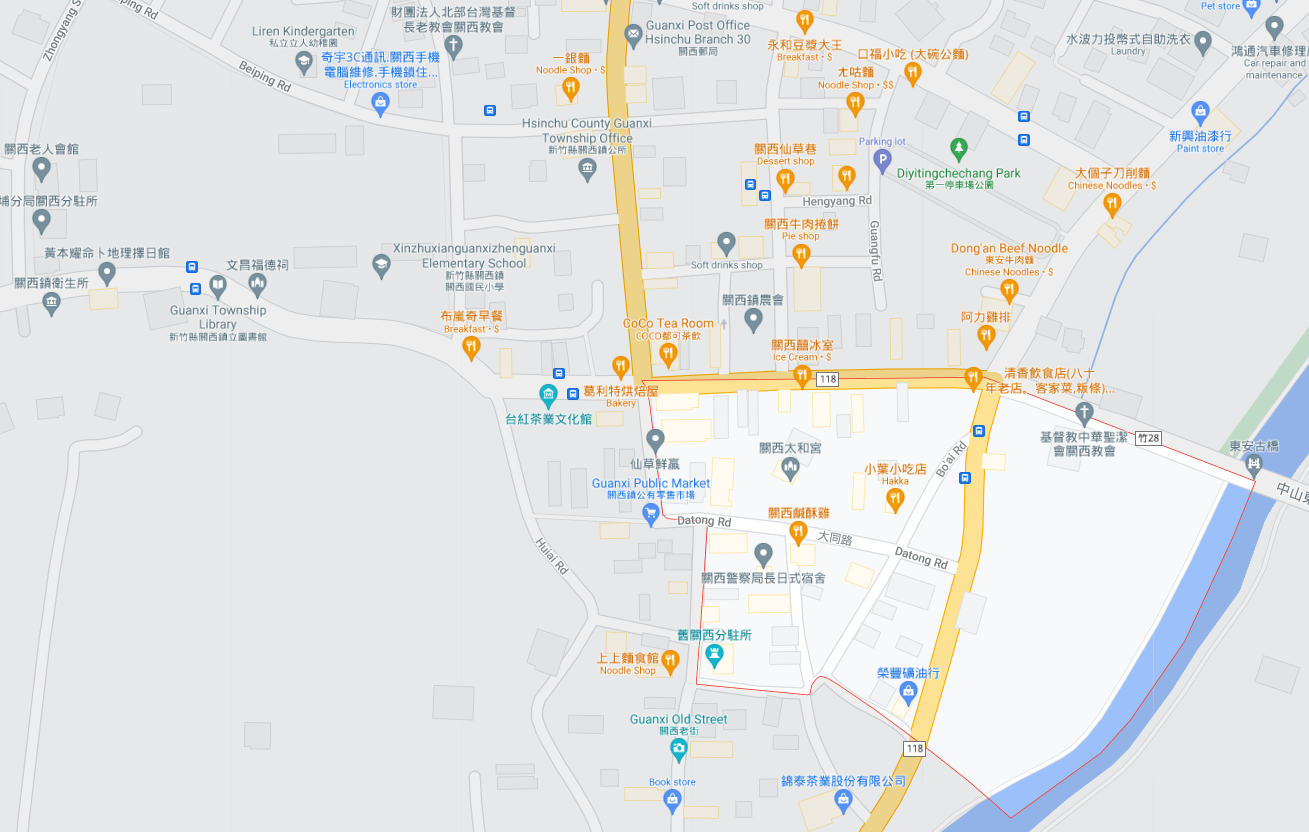 Disaster Prevention Information
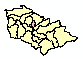 Guanxi Township Office
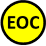 Guanxi Police Station
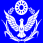 Guans Elementary School
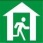 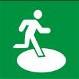 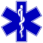 Guanxi Township 
Public Health Center
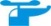 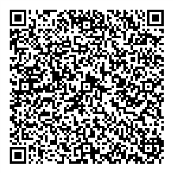 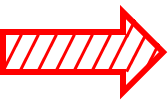 Debris Flow Disaster Prevention Information
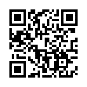 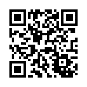 Central Weather Bureau
Dongxing Vil.
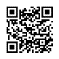 Hsinchu Fire Bureau
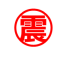 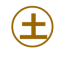 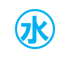 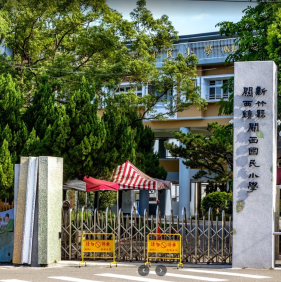 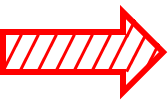 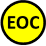 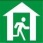 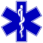 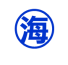 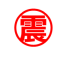 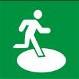 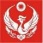 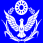 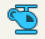 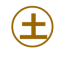 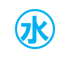 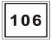 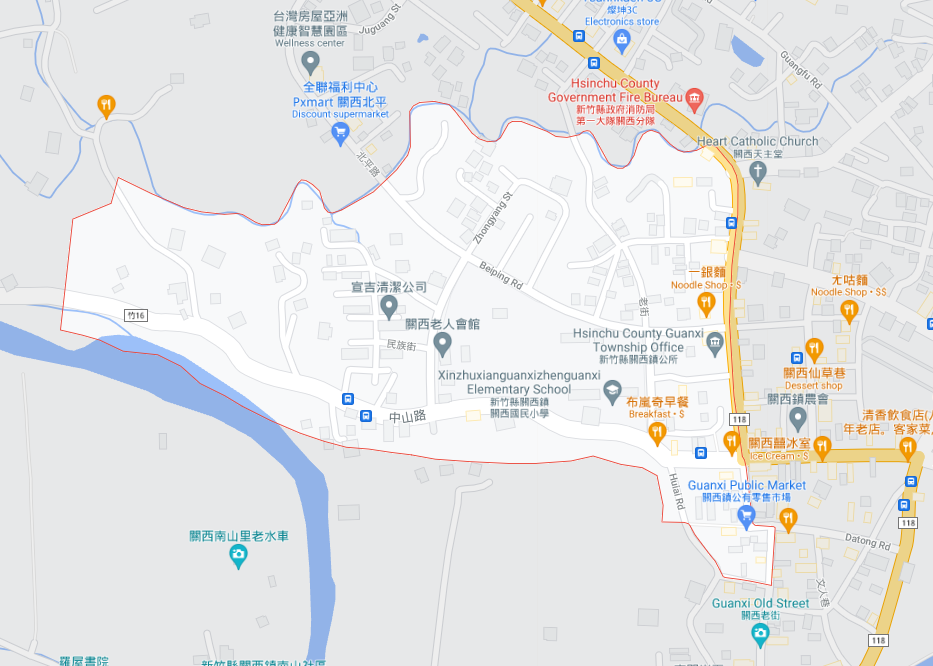 Disaster Prevention Information
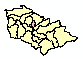 Guanxi Fire Station
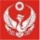 Xi'an Vil.
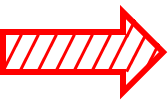 Guanxi Township Office
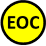 Guans Elementary School
Guanxi Police Station
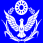 Debris Flow Disaster Prevention Information
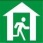 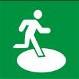 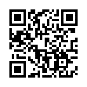 Guanxi Township 
Public Health Center
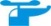 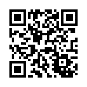 Central Weather Bureau
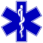 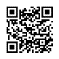 Hsinchu Fire Bureau
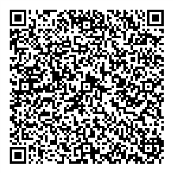 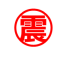 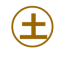 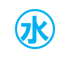 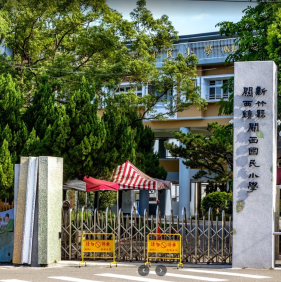 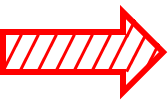 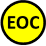 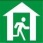 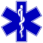 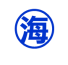 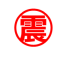 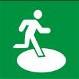 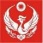 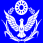 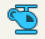 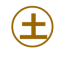 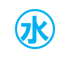 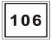 Disaster Prevention Information
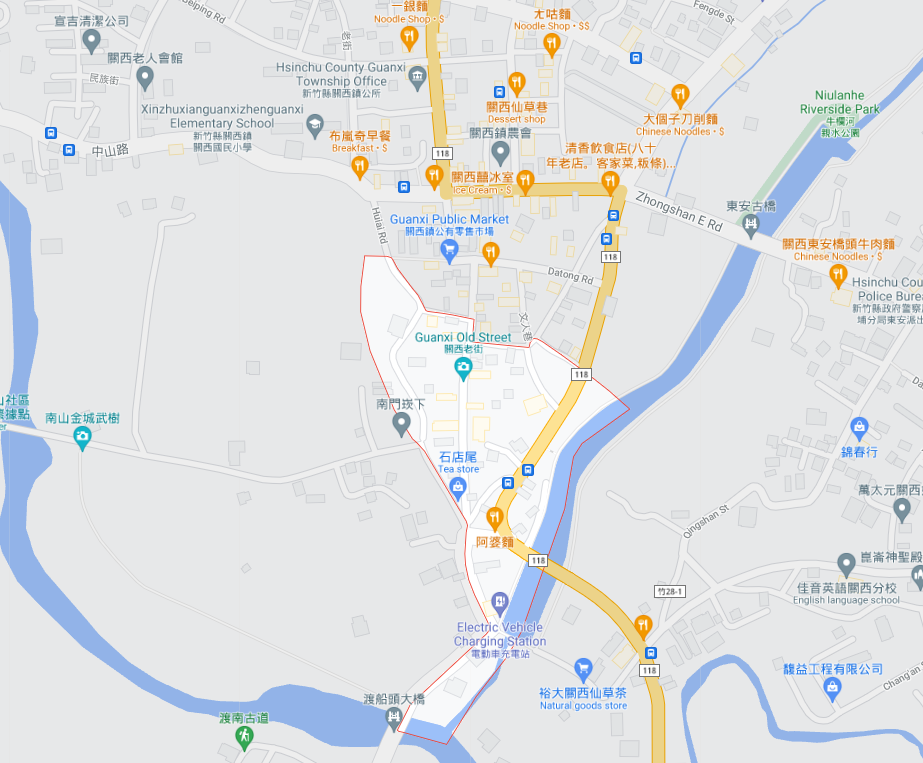 Guanxi Township Office
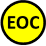 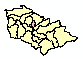 Guanxi Police Station
Guans Elementary School
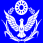 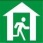 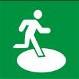 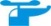 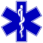 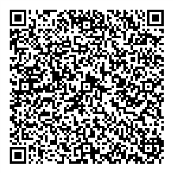 Guanxi Township 
Public Health Center
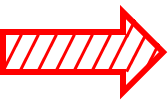 Nanxiong Vil.
Debris Flow Disaster Prevention Information
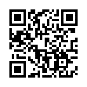 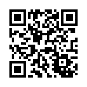 Central Weather Bureau
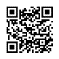 Hsinchu Fire Bureau
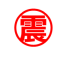 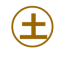 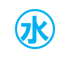 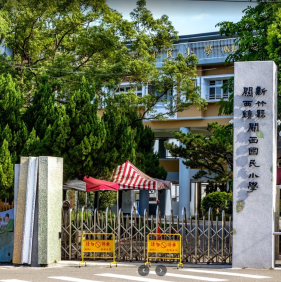 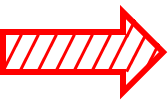 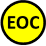 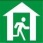 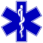 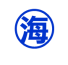 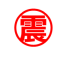 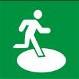 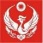 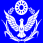 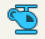 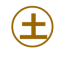 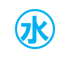 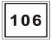 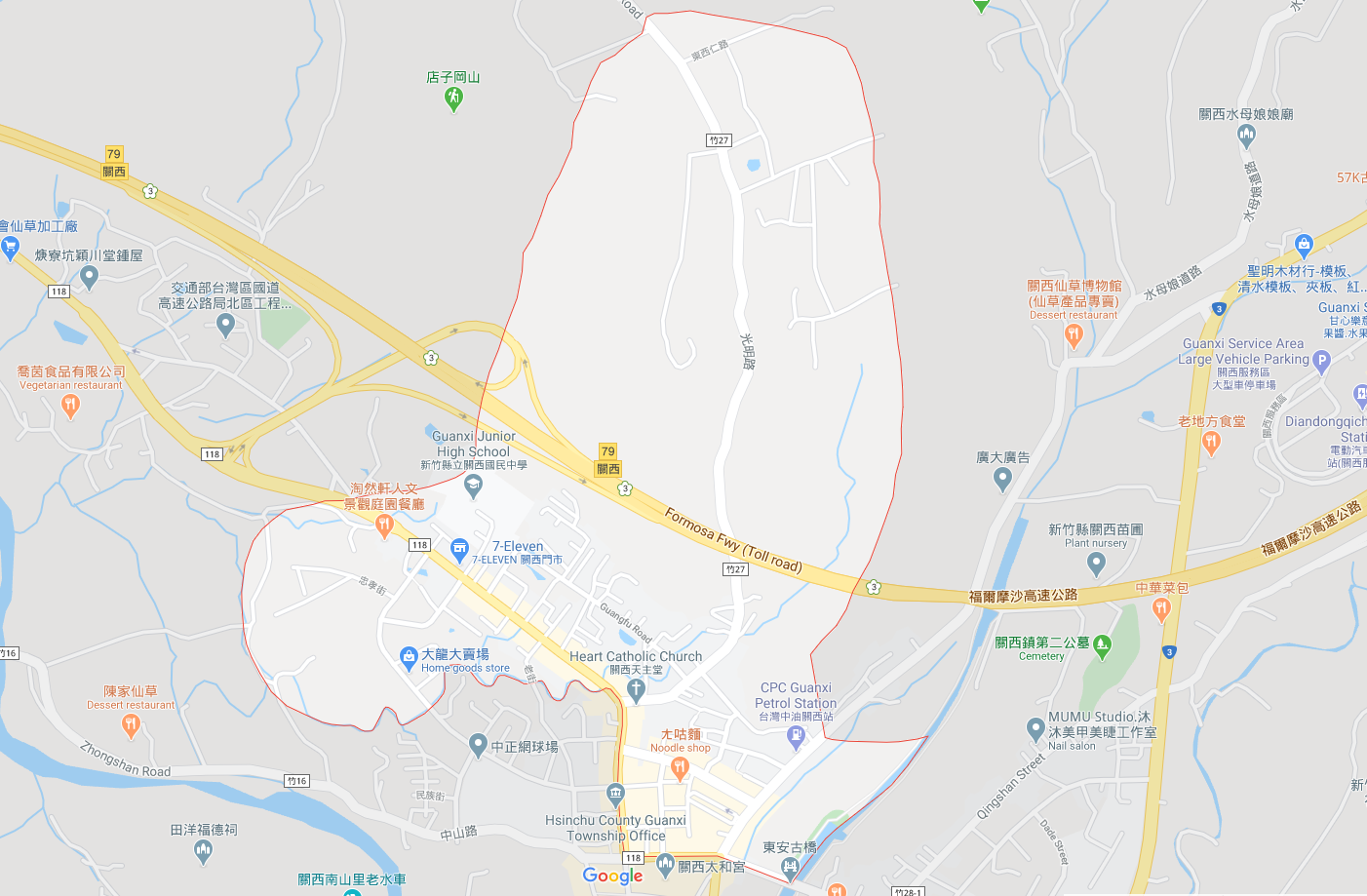 Disaster Prevention Information
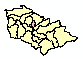 Beidou Vil.
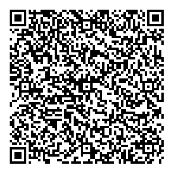 Guanxi Middle School
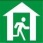 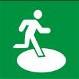 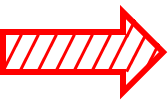 Debris Flow Disaster Prevention Information
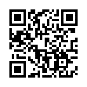 Guanxi Fire Station
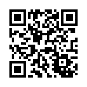 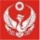 Central Weather Bureau
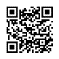 Hsinchu Fire Bureau
Guanxi Police Station
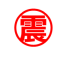 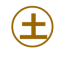 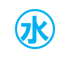 Guanxi Township Office
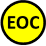 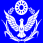 Guanxi Township 
Public Health Center
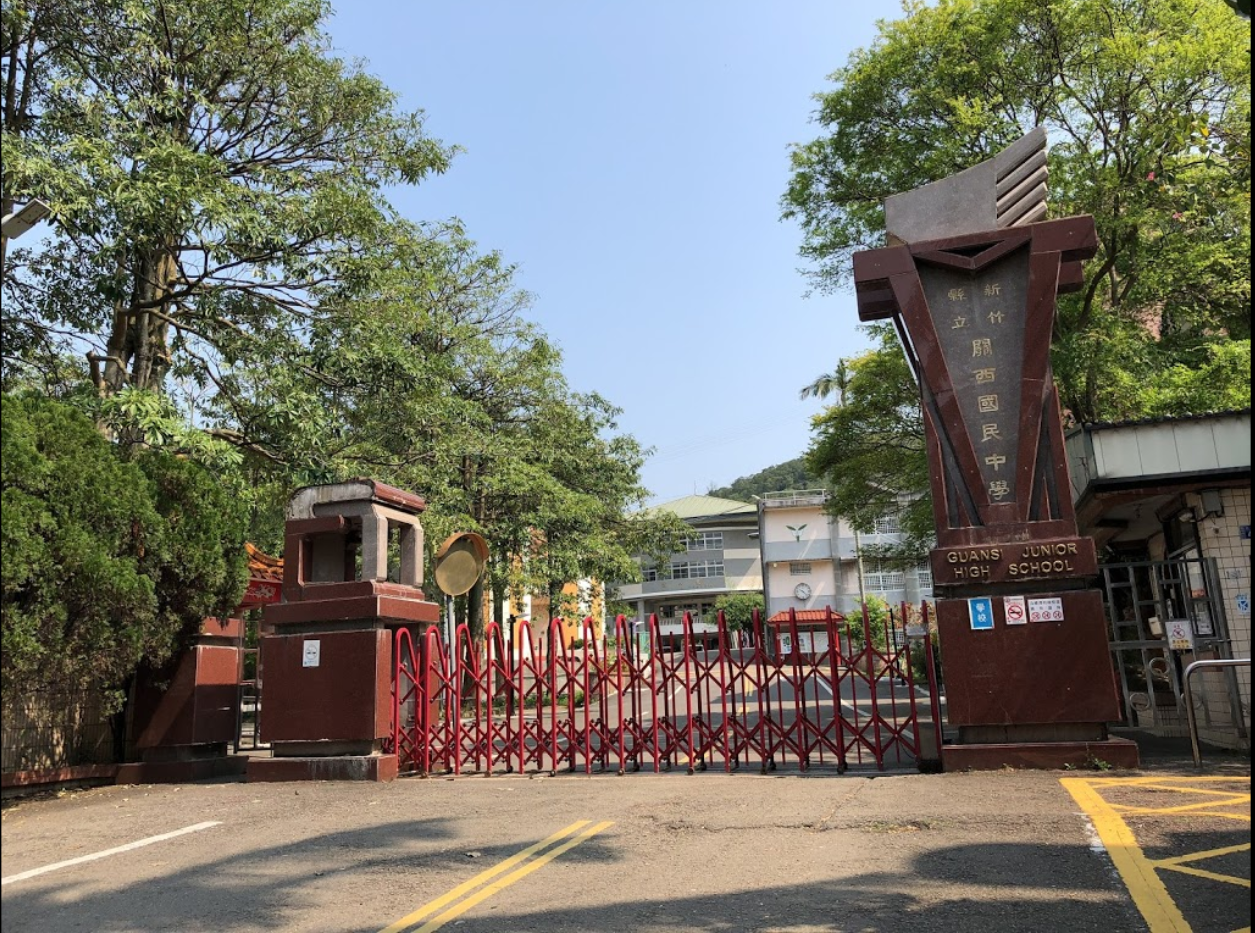 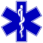 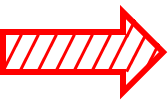 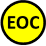 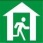 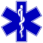 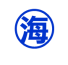 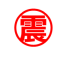 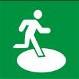 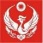 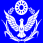 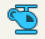 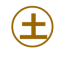 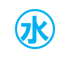 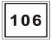 Disaster Prevention Information
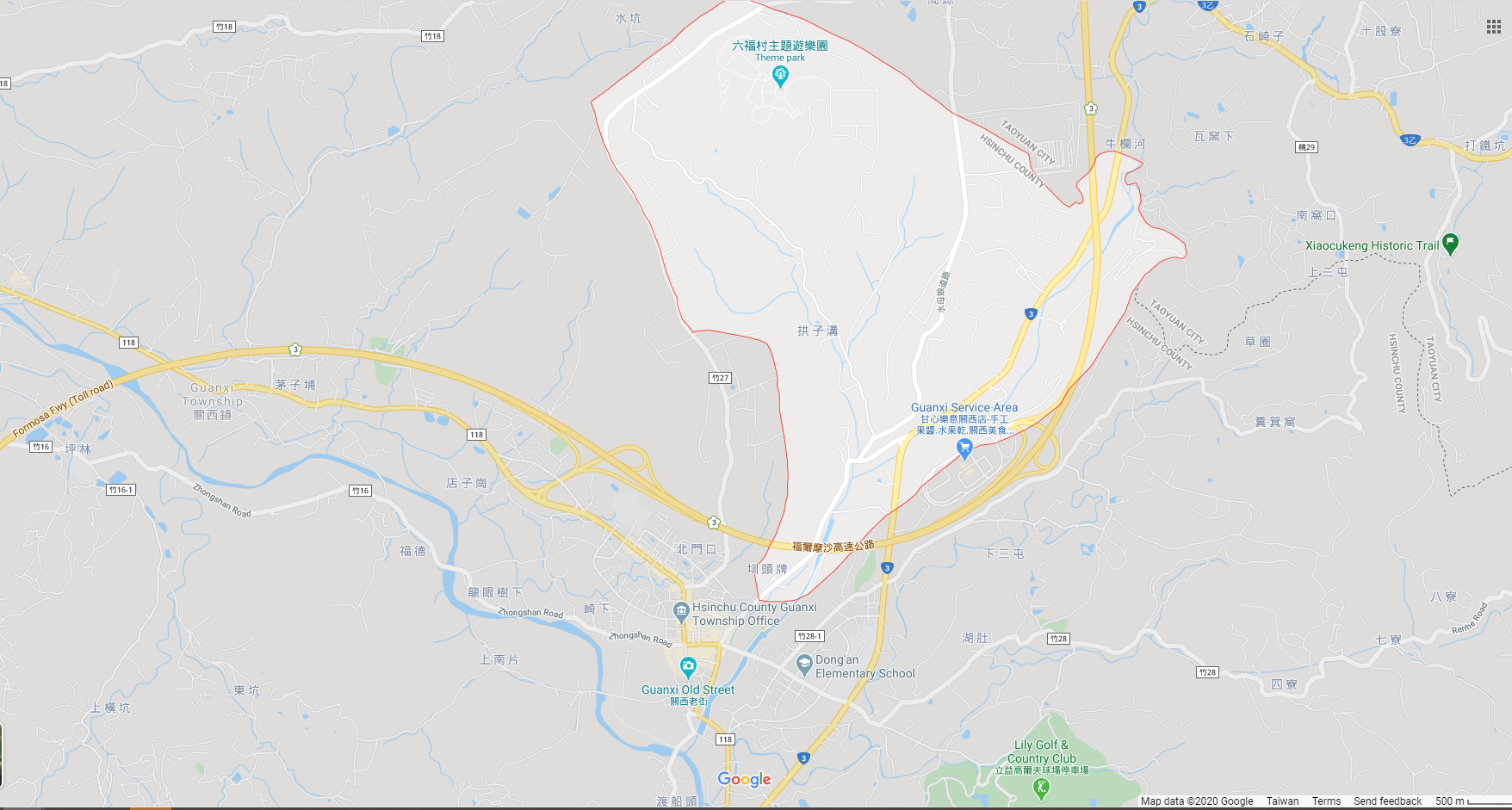 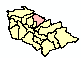 Ren'an Vil.
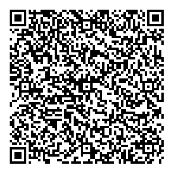 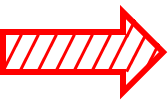 Guanxi Middle School
Debris Flow Disaster Prevention Information
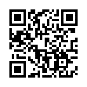 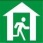 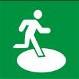 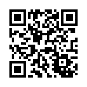 Central Weather Bureau
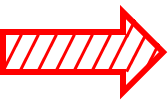 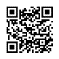 Hsinchu Fire Bureau
Guanxi Fire Station
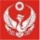 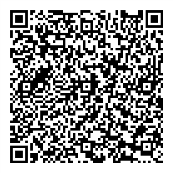 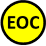 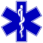 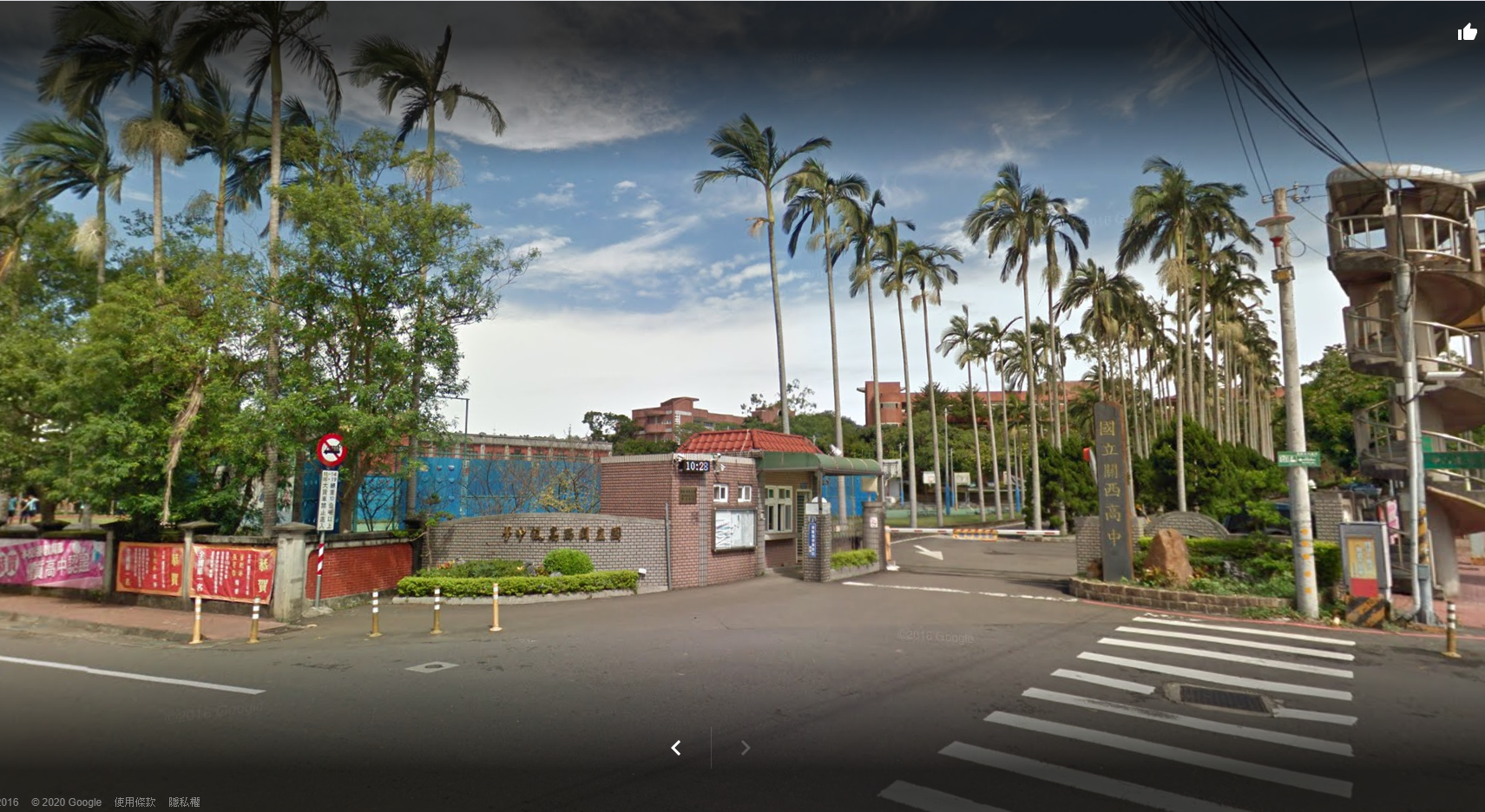 Guanxi Township Office
Guanxi Township 
Public Health Center
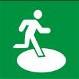 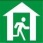 Guanxi Senior High School
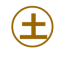 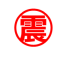 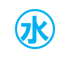 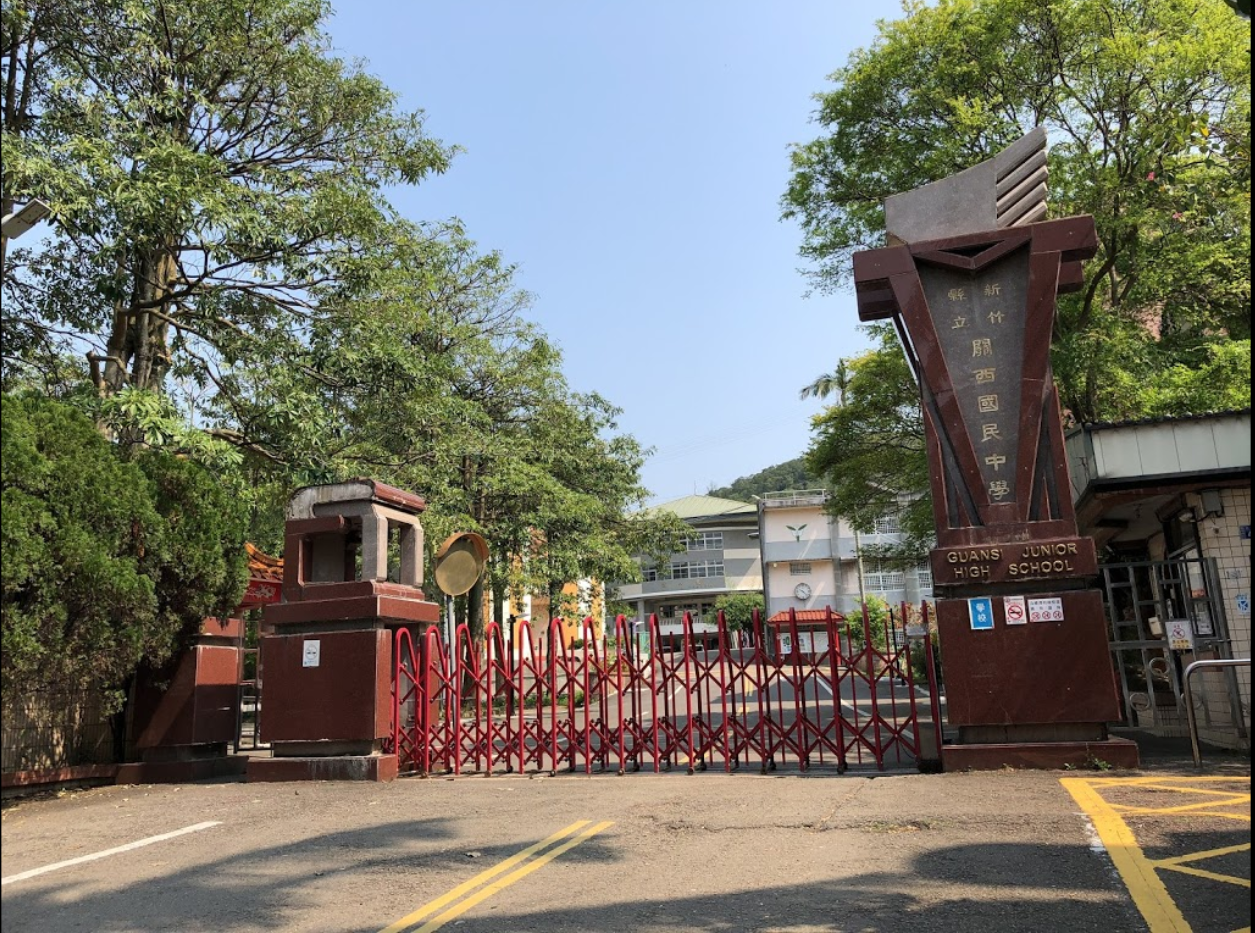 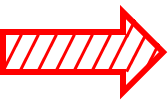 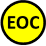 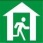 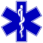 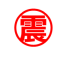 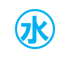 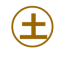 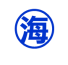 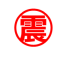 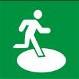 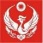 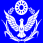 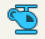 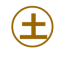 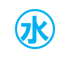 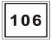 Disaster Prevention Information
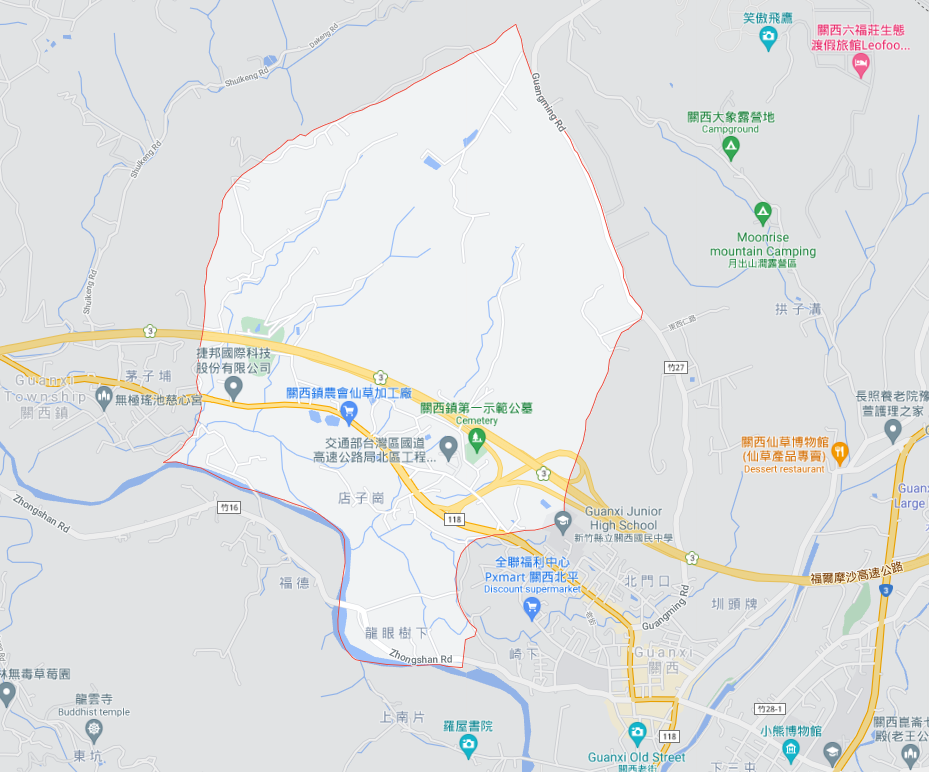 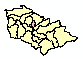 Beishan Vil.
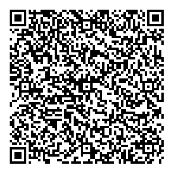 Debris Flow Disaster Prevention Information
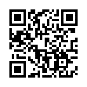 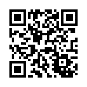 Central Weather Bureau
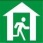 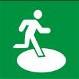 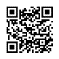 Hsinchu Fire Bureau
Guanxi Middle School
Guanxi Fire Station
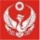 Guanxi Township Office
Guanxi Police Station
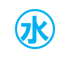 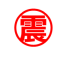 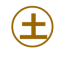 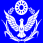 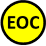 Guanxi Township 
Public Health Center
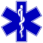 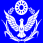 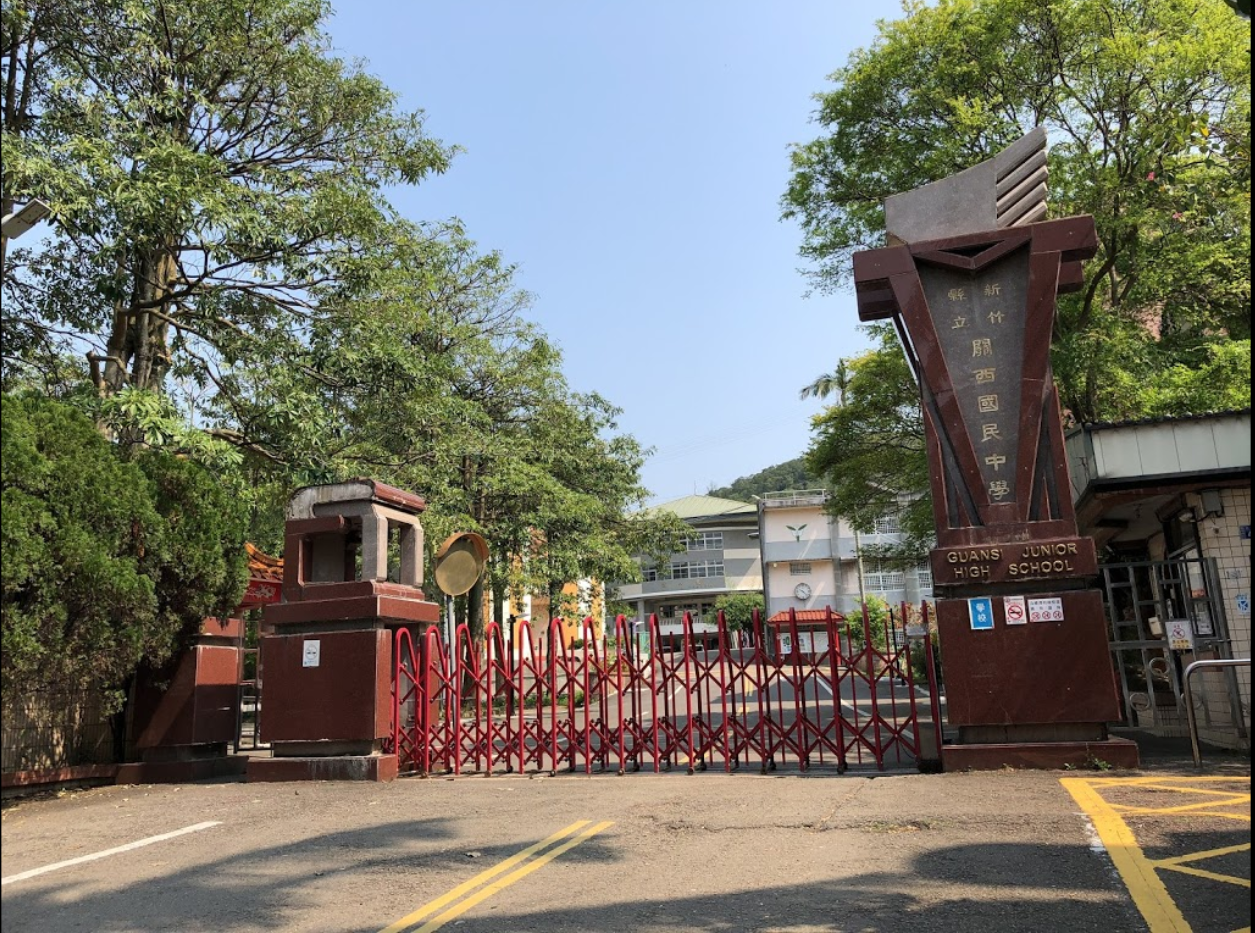 Dongan Police Station
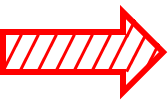 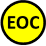 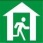 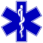 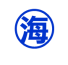 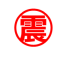 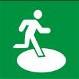 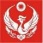 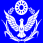 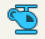 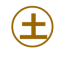 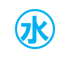 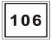 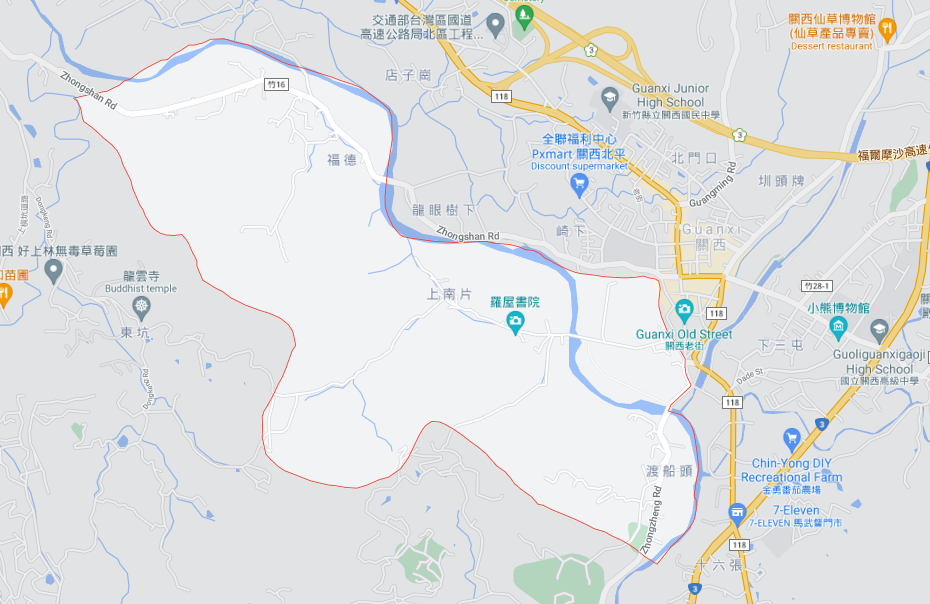 Disaster Prevention Information
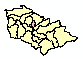 Nanshan Vil.
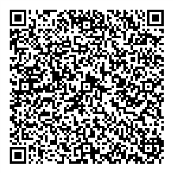 Guanxi Fire Station
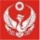 Guans Elementary School
Guanxi Township Office
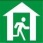 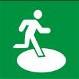 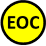 Guanxi Police Station
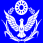 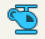 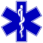 Guanxi Township Public Health Center
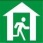 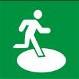 Dong-an Elementary School
Debris Flow Disaster Prevention Information
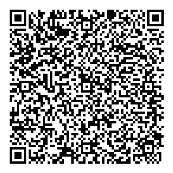 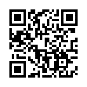 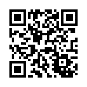 Central Weather Bureau
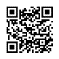 Hsinchu Fire Bureau
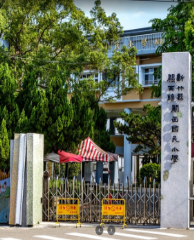 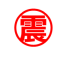 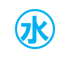 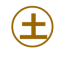 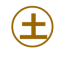 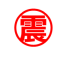 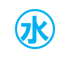 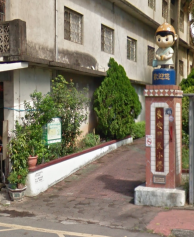 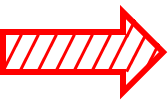 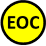 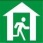 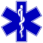 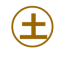 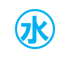 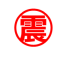 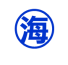 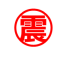 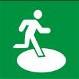 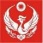 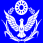 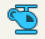 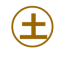 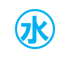 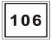 Disaster Prevention Information
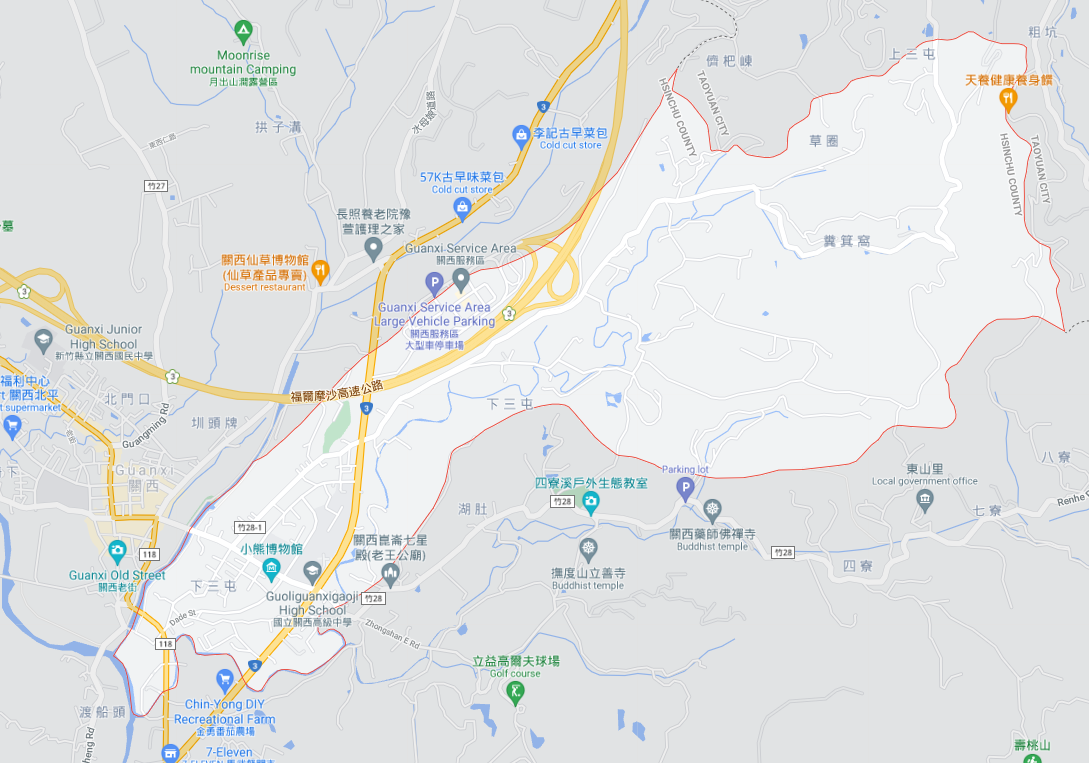 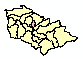 Dong'an Vil.
Guanxi Fire Station
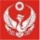 Guanxi Police Station
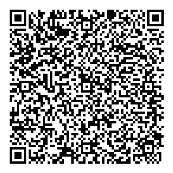 Debris Flow Disaster Prevention Information
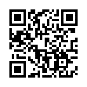 Guanxi Township Office
Dongan Police Station
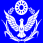 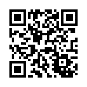 Central Weather Bureau
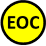 Dong-an Elementary School
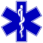 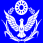 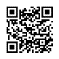 Hsinchu Fire Bureau
Guanxi Township 
Public Health Center
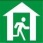 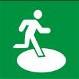 Guanxi Senior High School
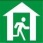 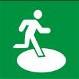 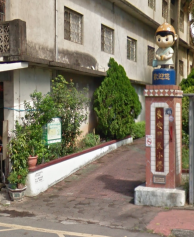 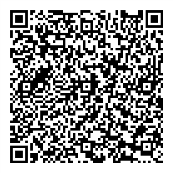 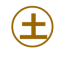 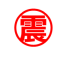 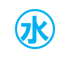 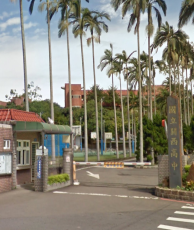 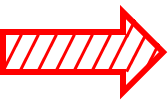 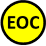 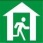 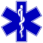 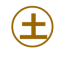 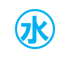 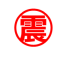 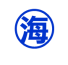 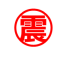 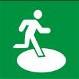 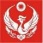 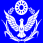 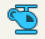 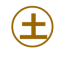 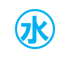 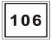 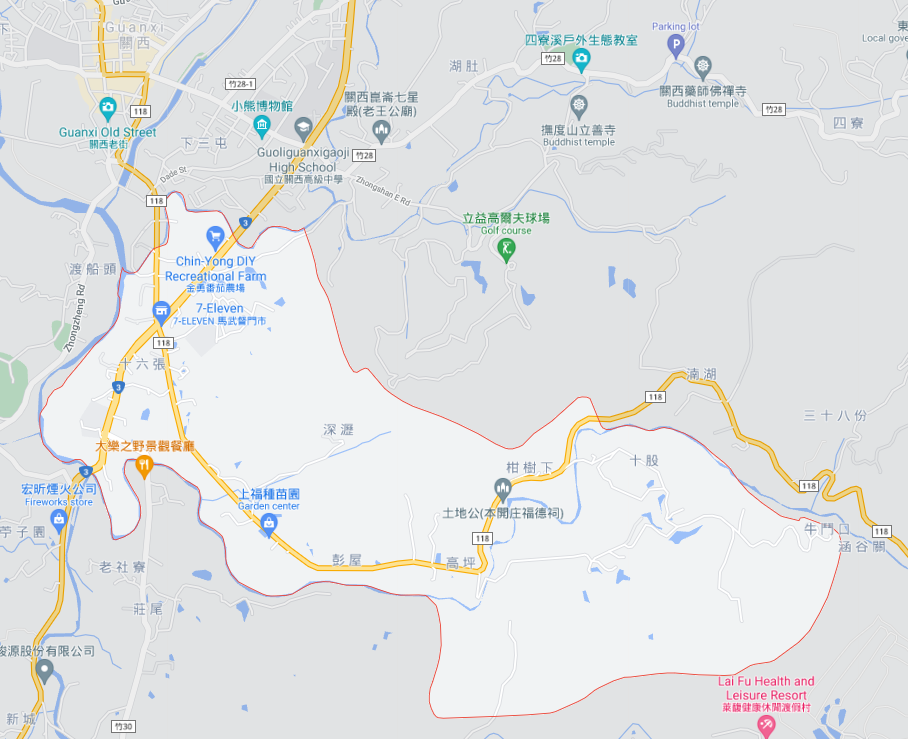 Guanxi Police Station
Disaster Prevention Information
Guanxi Township Office
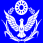 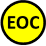 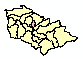 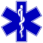 Guanxi Township 
Public Health Center
Dongguang Elementary School
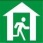 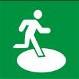 Debris Flow Disaster Prevention Information
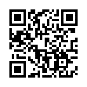 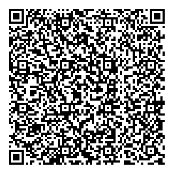 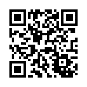 Central Weather Bureau
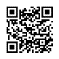 Hsinchu Fire Bureau
Dongguang Vil.
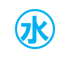 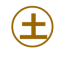 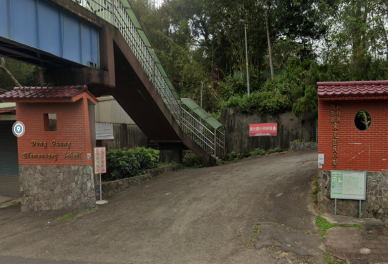 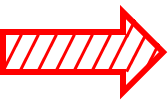 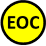 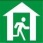 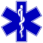 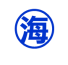 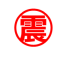 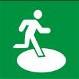 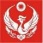 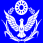 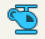 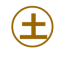 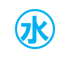 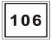 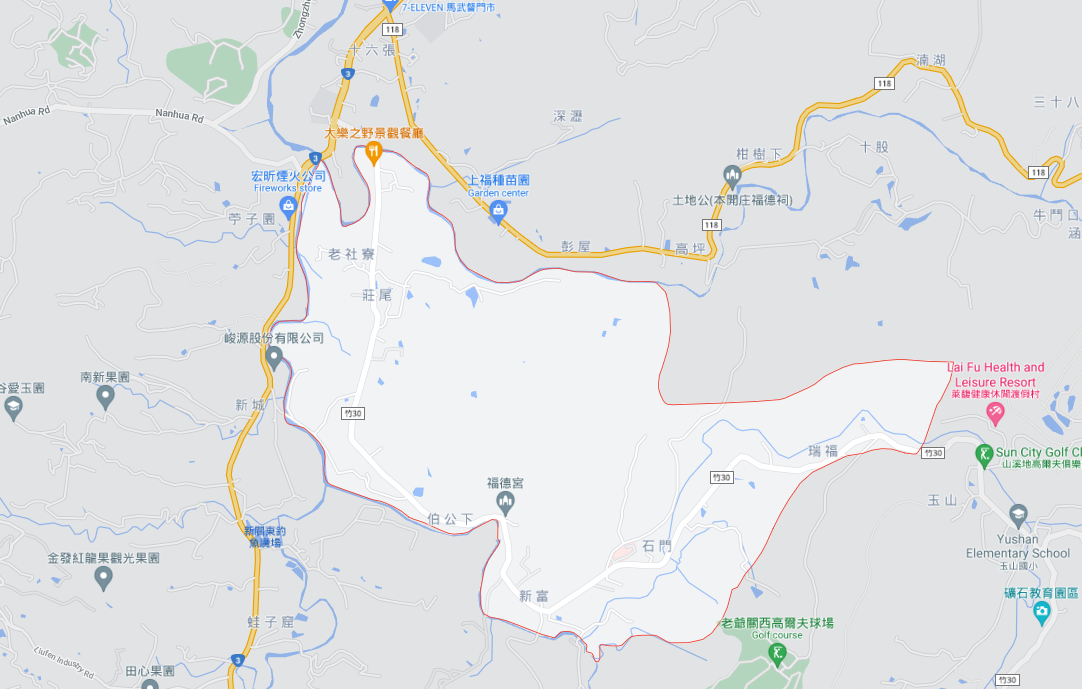 Disaster Prevention Information
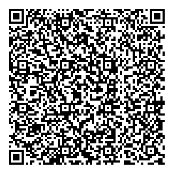 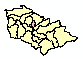 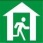 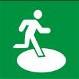 Dongguang Elementary School
Xinfu Vil.
Debris Flow Disaster Prevention Information
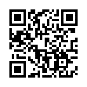 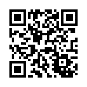 Central Weather Bureau
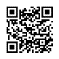 Hsinchu Fire Bureau
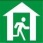 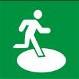 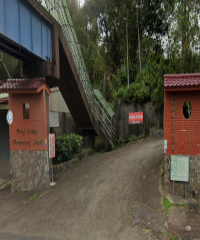 Yu Shen Elementary School
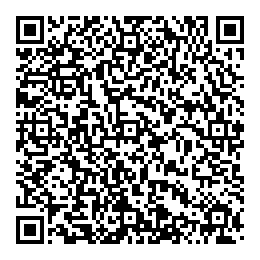 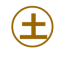 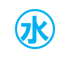 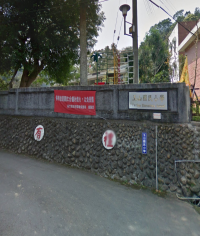 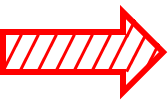 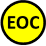 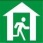 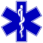 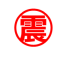 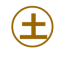 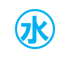 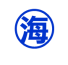 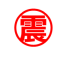 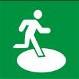 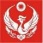 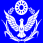 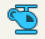 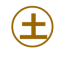 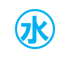 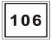 Disaster Prevention Information
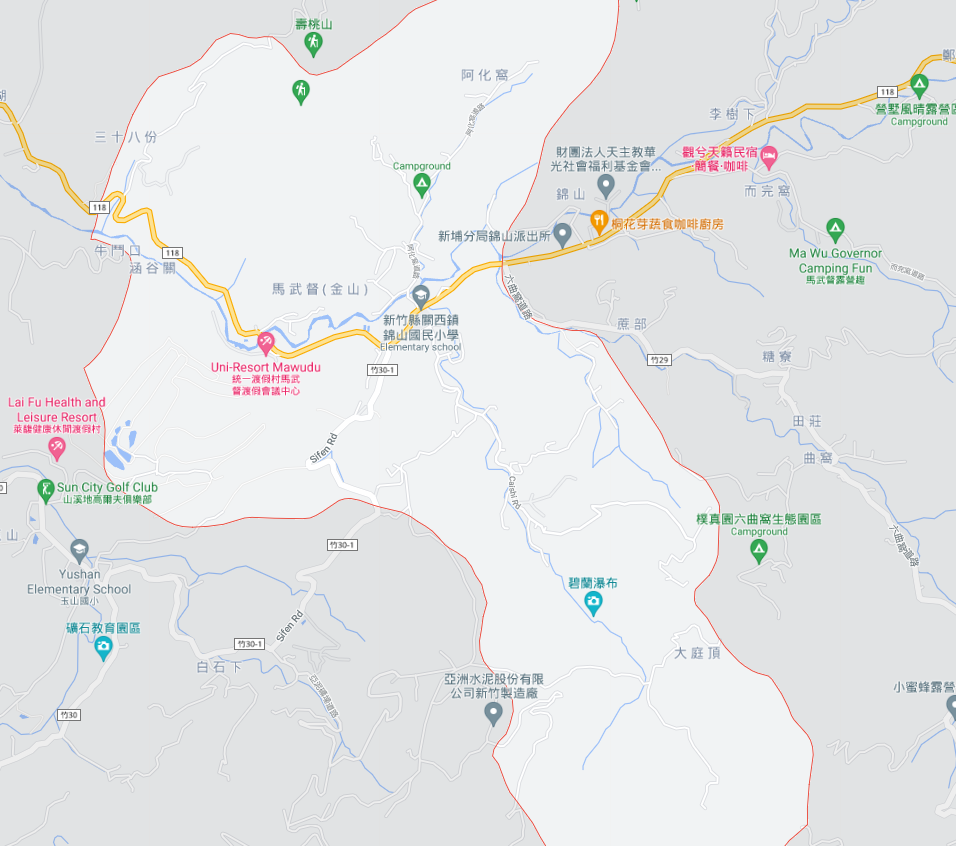 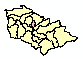 Jinshan Vil.
Jinshan Police Station
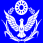 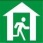 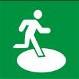 Jinshan Elementary School
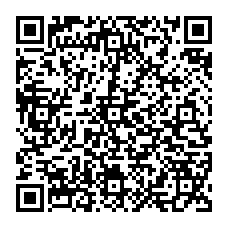 Debris Flow Disaster Prevention Information
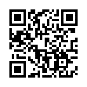 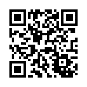 Central Weather Bureau
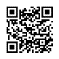 Hsinchu Fire Bureau
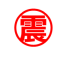 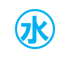 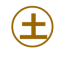 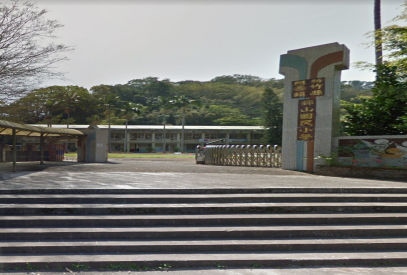 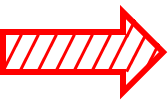 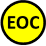 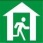 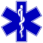 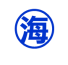 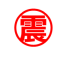 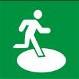 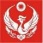 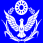 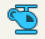 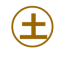 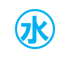 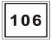 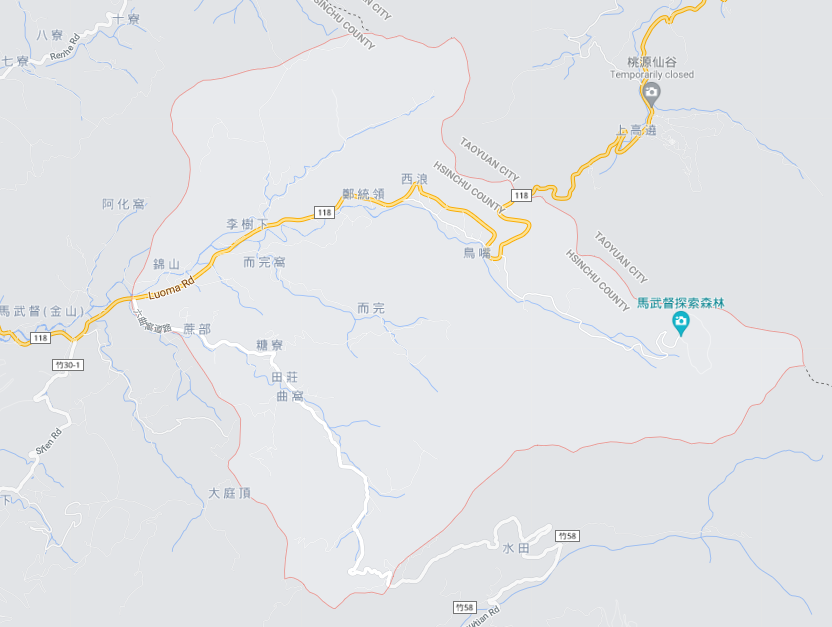 Disaster Prevention Information
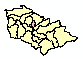 Jinshan Vil.
Jinshan Police Station
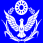 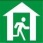 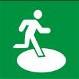 Jinshan Elementary School
Debris Flow Disaster Prevention Information
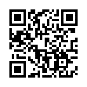 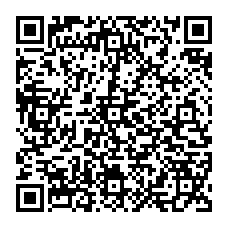 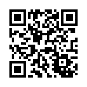 Central Weather Bureau
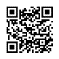 Hsinchu Fire Bureau
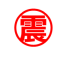 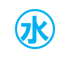 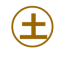 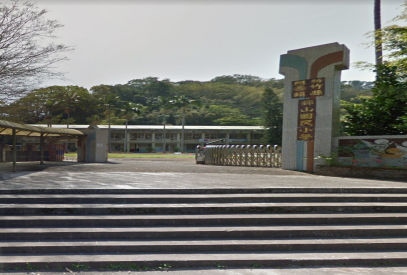 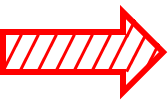 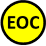 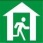 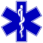 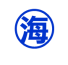 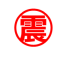 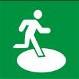 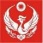 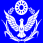 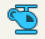 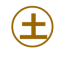 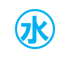 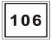 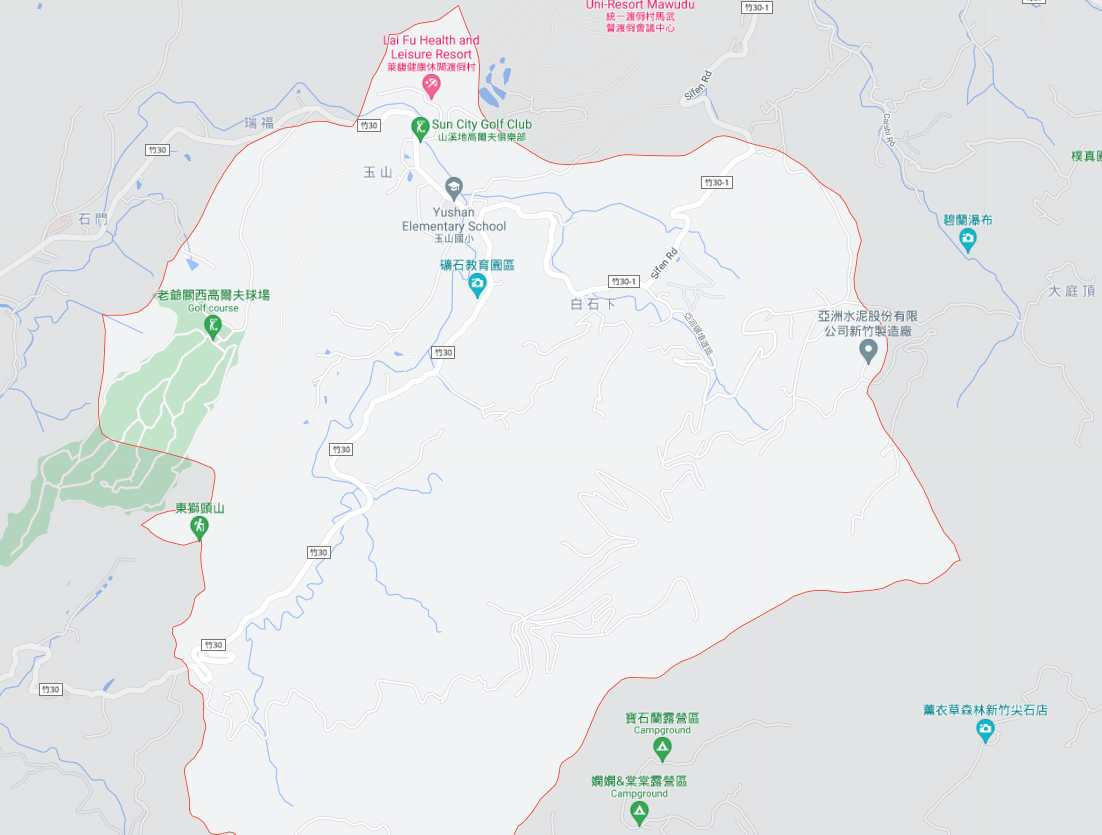 Disaster Prevention Information
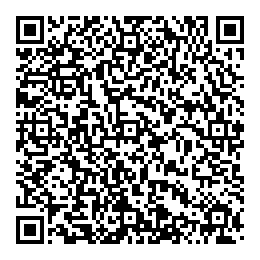 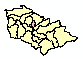 Yu Shen Elementary School
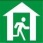 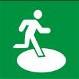 Yushan Vil.
Debris Flow Disaster Prevention Information
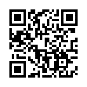 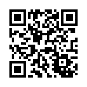 Central Weather Bureau
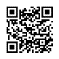 Hsinchu Fire Bureau
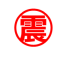 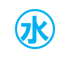 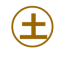 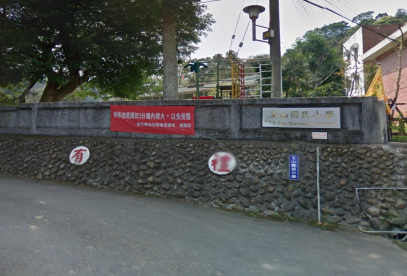 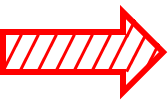 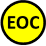 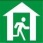 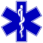 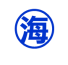 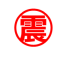 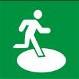 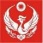 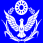 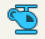 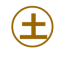 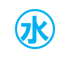 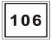 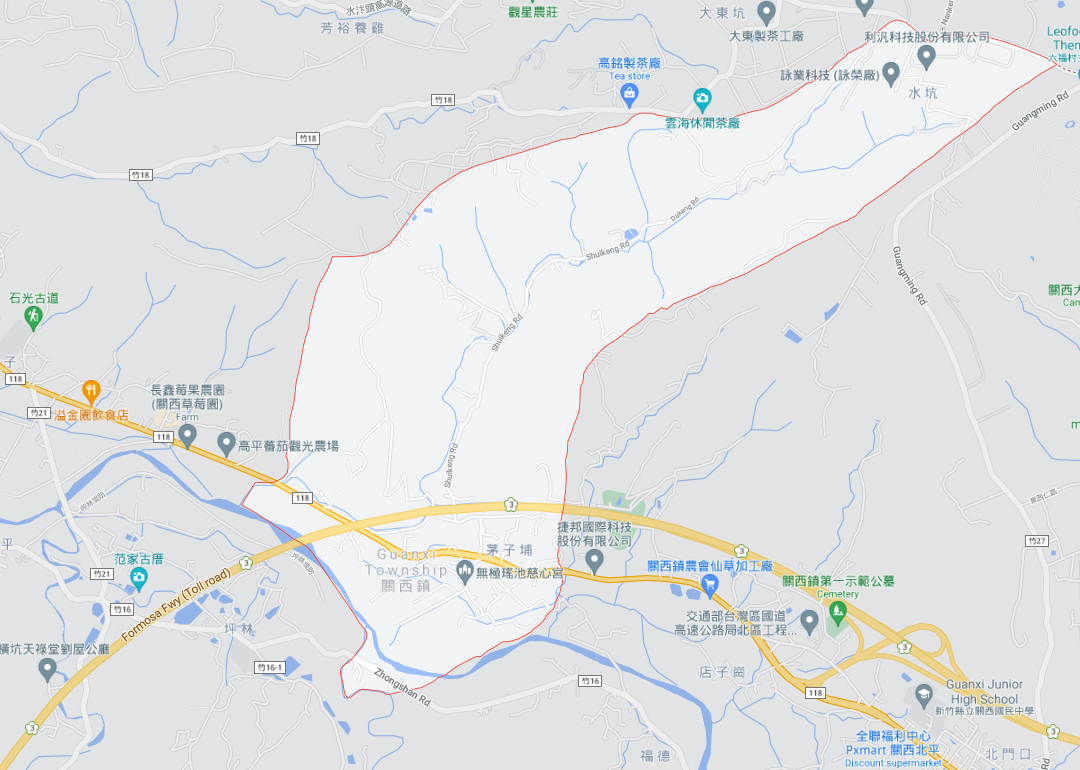 Disaster Prevention Information
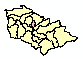 Datong Vil.
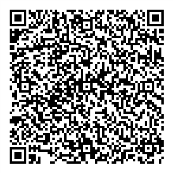 Shiguang Elementary School
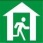 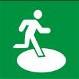 Debris Flow Disaster Prevention Information
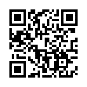 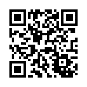 Central Weather Bureau
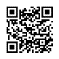 Hsinchu Fire Bureau
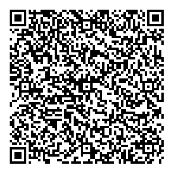 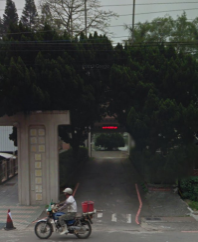 Guanxi Middle School
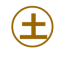 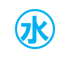 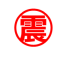 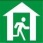 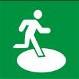 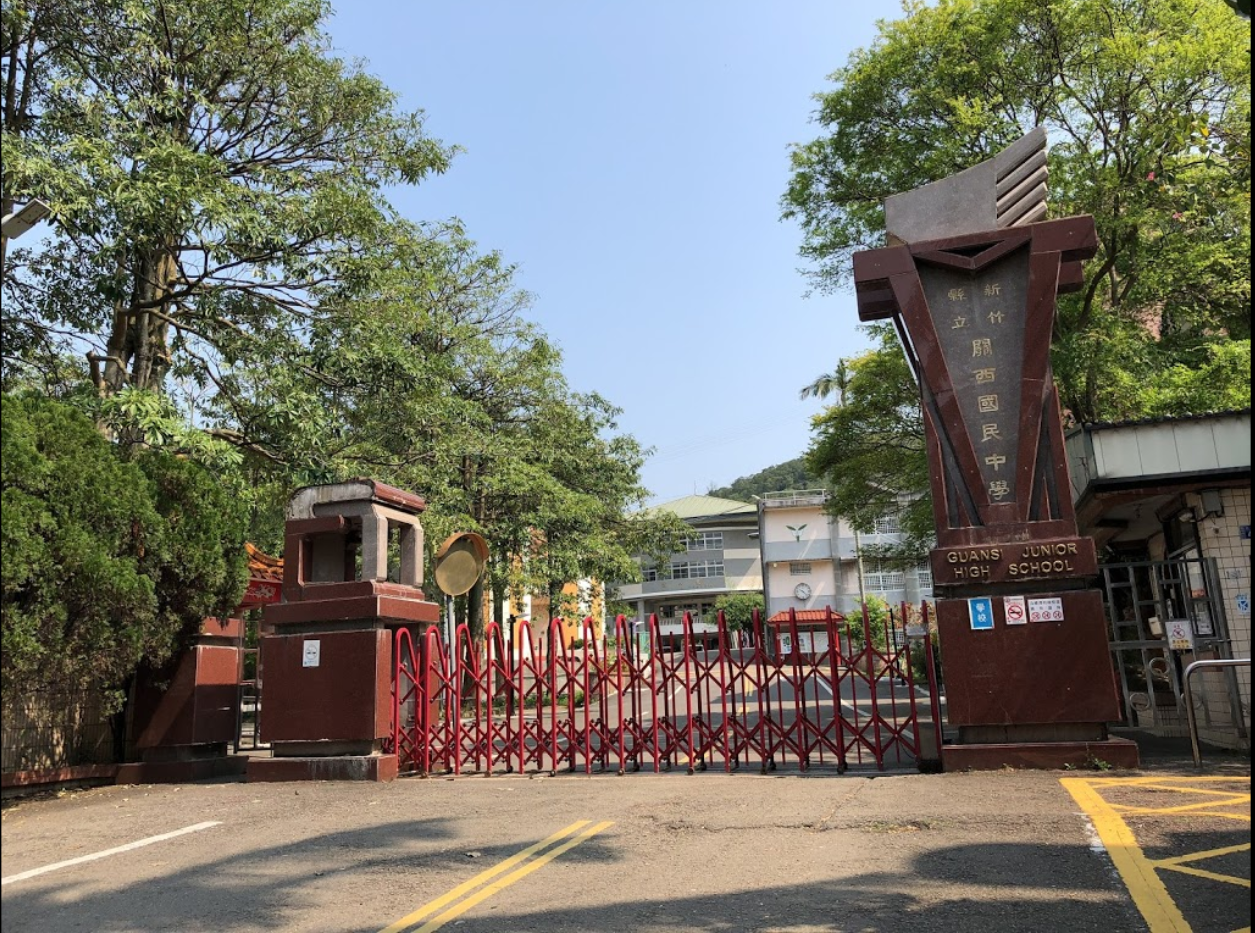 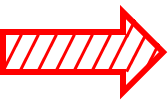 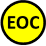 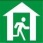 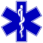 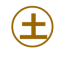 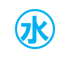 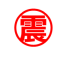 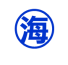 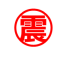 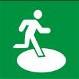 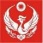 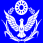 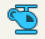 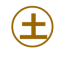 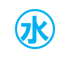 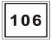 Disaster Prevention Information
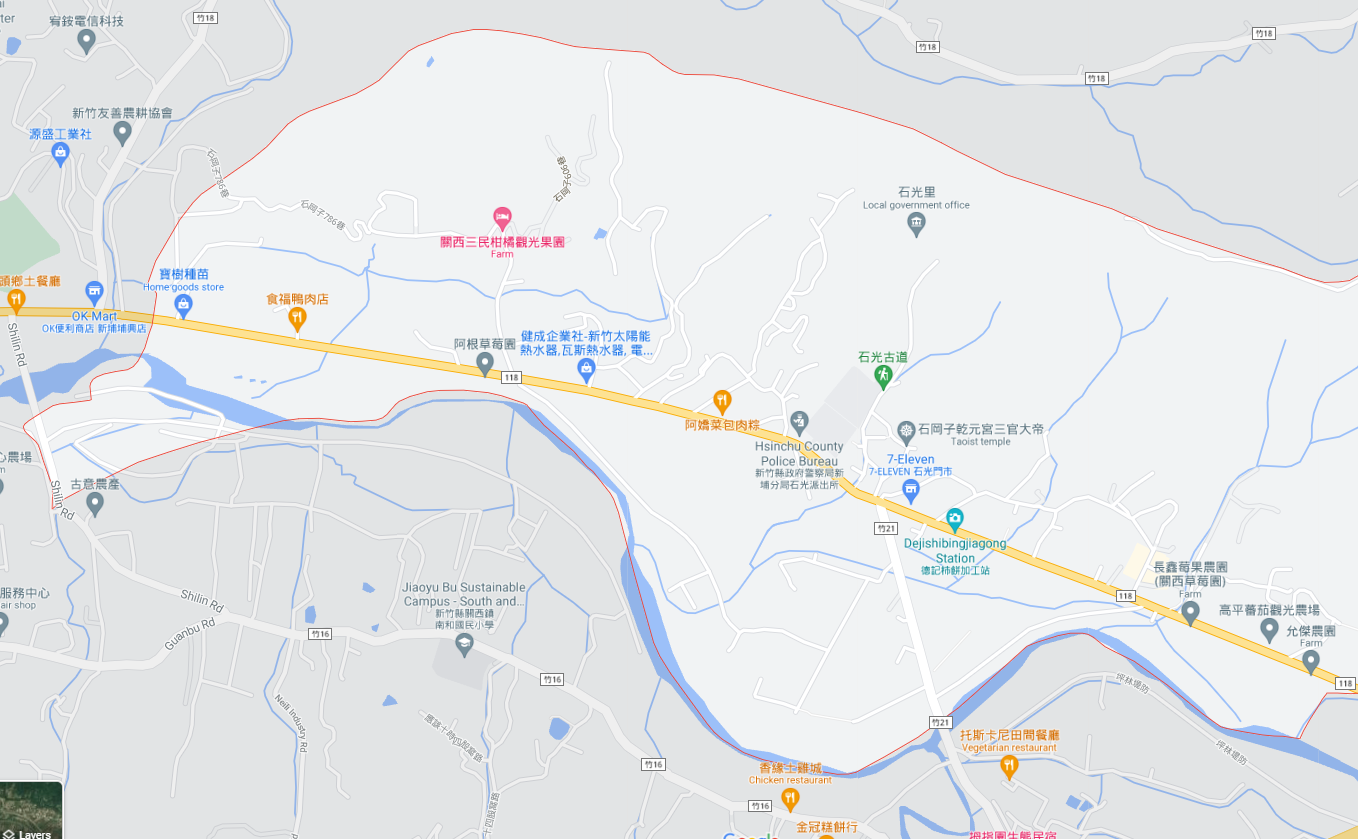 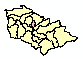 Shiguang Vil.
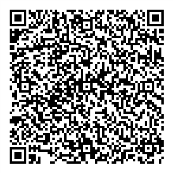 Shiguang Elementary School
Shiguang Police Station
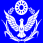 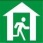 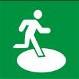 Debris Flow Disaster Prevention Information
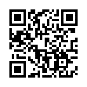 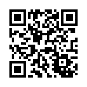 Central Weather Bureau
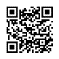 Hsinchu Fire Bureau
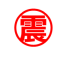 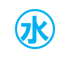 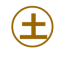 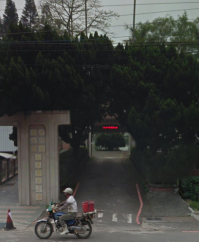 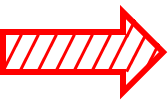 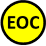 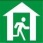 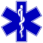 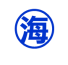 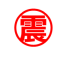 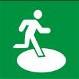 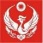 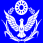 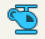 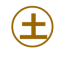 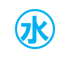 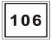 Disaster Prevention Information
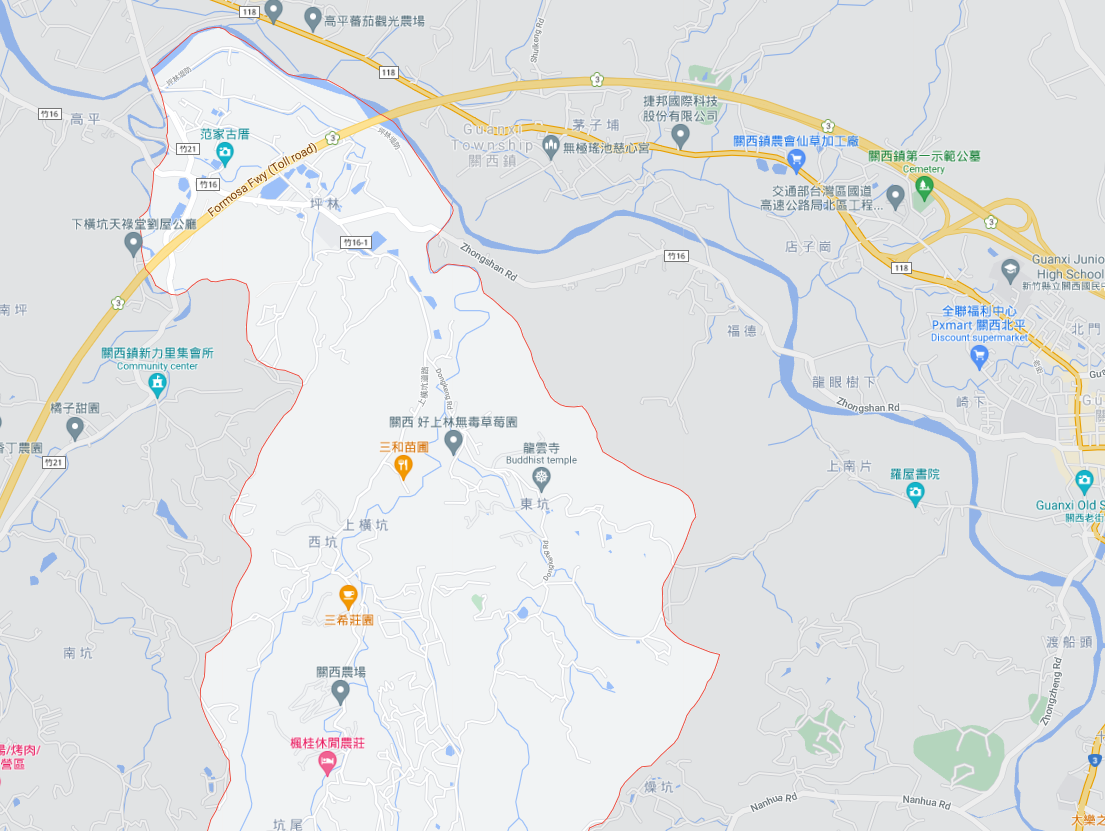 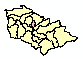 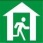 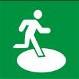 Pinglin Elementary School
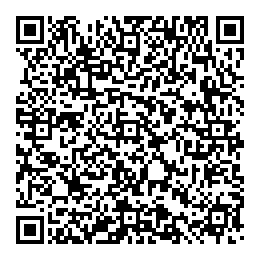 Guanxi Fire Station
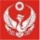 Guanxi Police Station
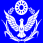 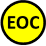 Guanxi Township Public Health Center
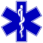 Guanxi Township Office
Debris Flow Disaster Prevention Information
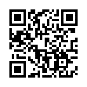 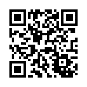 Central Weather Bureau
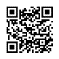 Hsinchu Fire Bureau
Shanglin Vil.
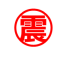 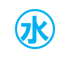 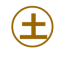 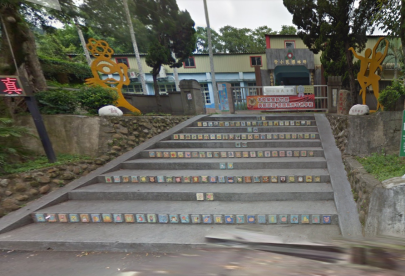 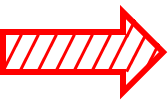 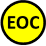 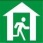 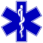 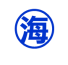 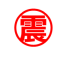 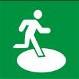 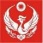 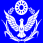 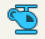 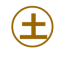 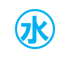 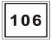 Disaster Prevention Information
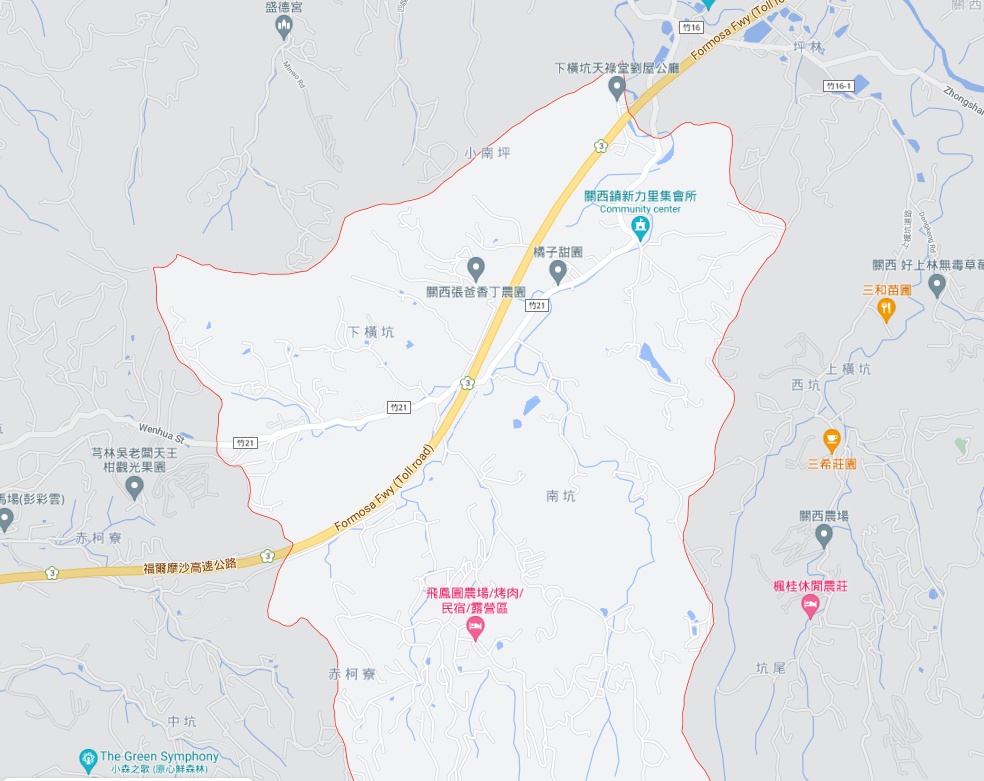 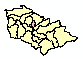 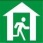 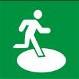 Pinglin Elementary School
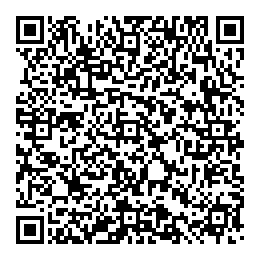 Xinli Vil.
Debris Flow Disaster Prevention Information
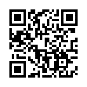 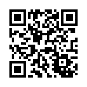 Central Weather Bureau
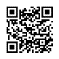 Hsinchu Fire Bureau
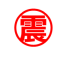 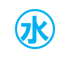 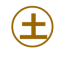 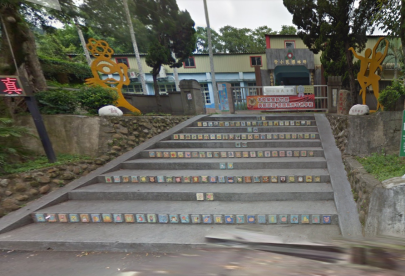 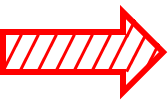 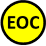 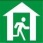 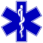 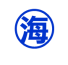 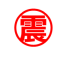 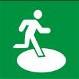 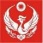 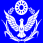 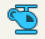 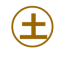 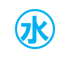 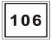 Disaster Prevention Information
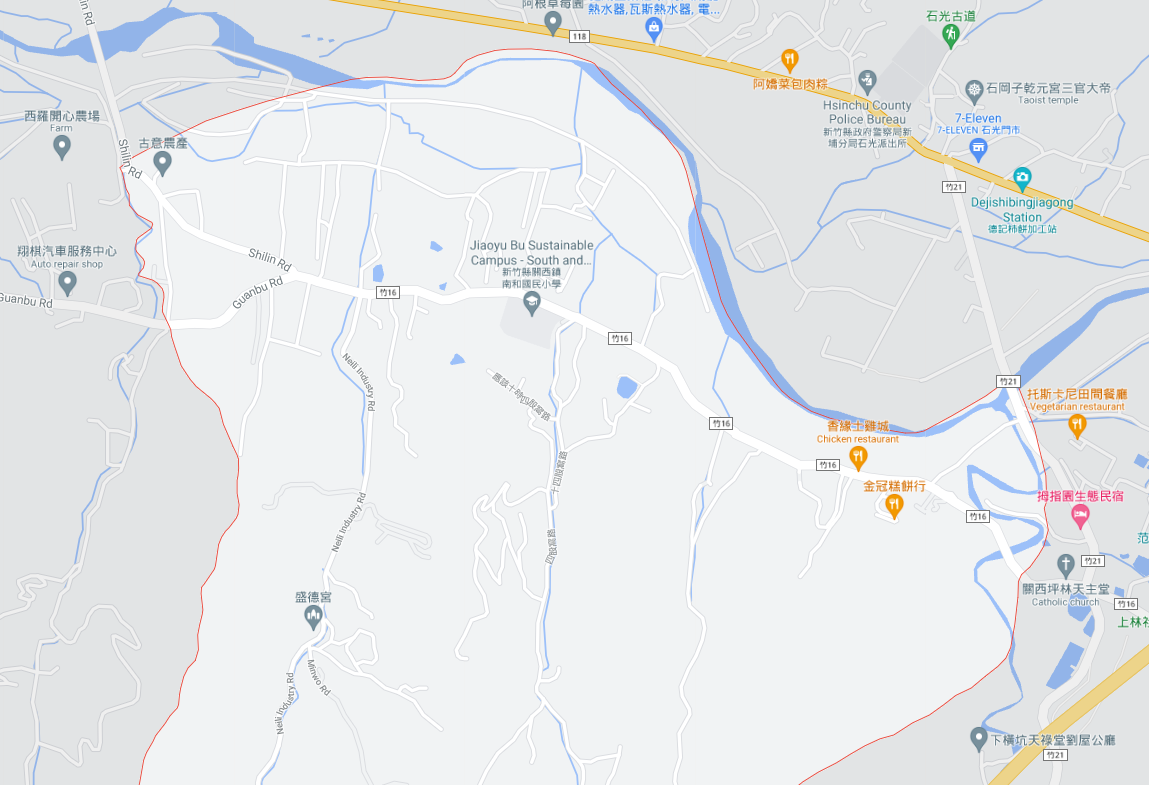 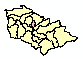 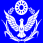 Shiguang Police Station
Nanhe Vil.
Nanhe Elementary School
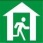 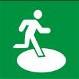 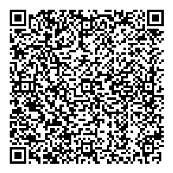 Debris Flow Disaster Prevention Information
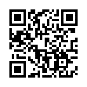 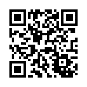 Central Weather Bureau
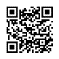 Hsinchu Fire Bureau
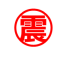 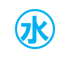 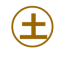 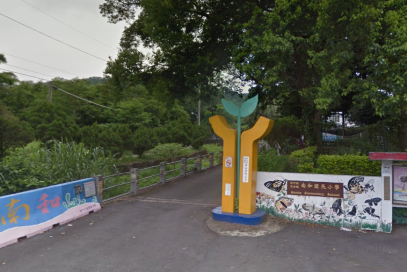 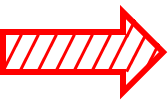 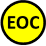 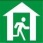 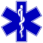 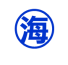 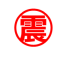 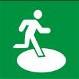 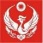 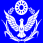 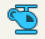 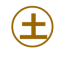 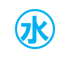 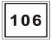 Disaster Prevention Information
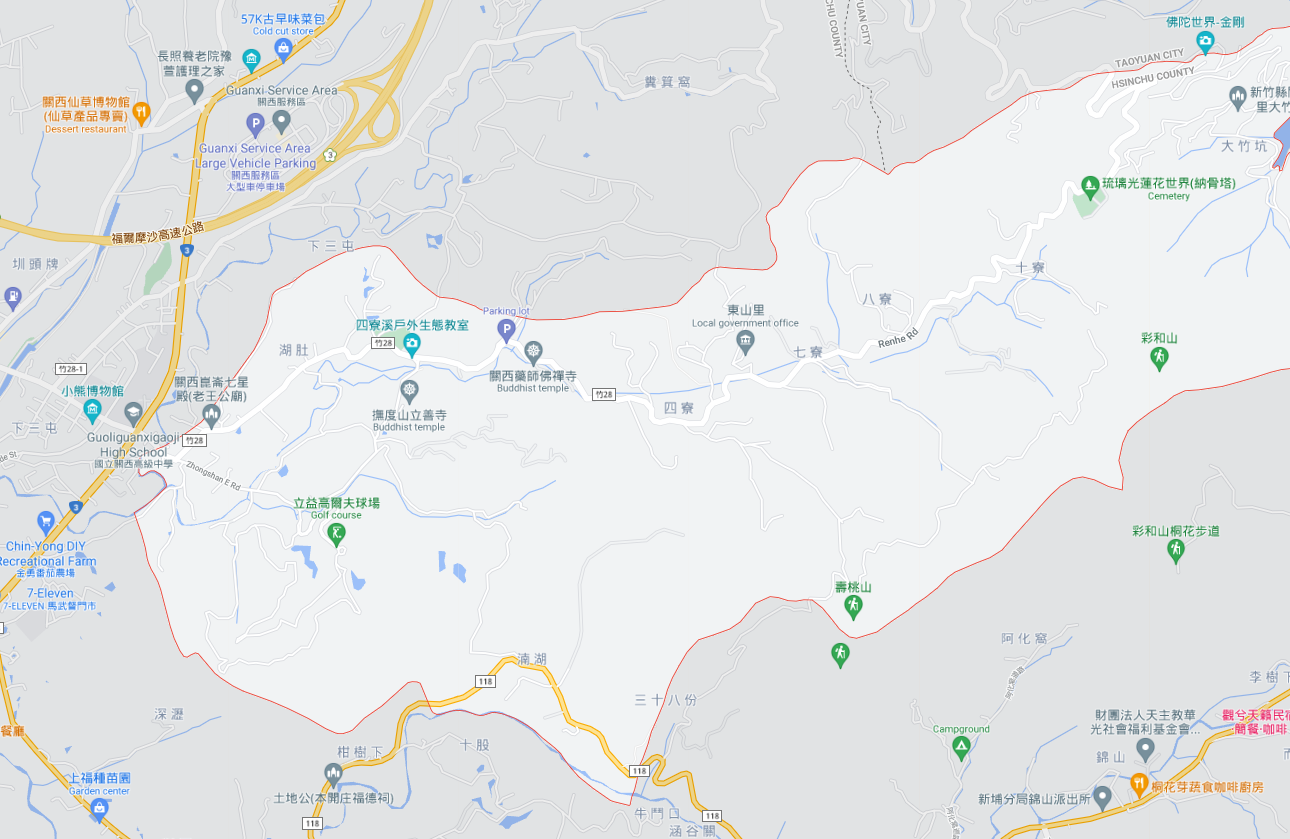 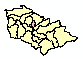 Dongshan Vil.
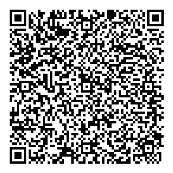 Dongan Police Station
Dong-an Elementary School
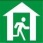 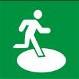 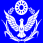 Guanxi Senior High School
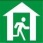 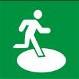 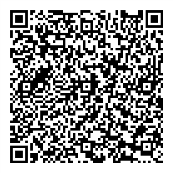 Debris Flow Disaster Prevention Information
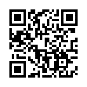 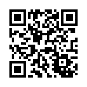 Central Weather Bureau
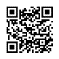 Hsinchu Fire Bureau
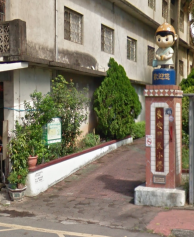 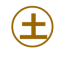 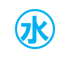 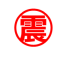 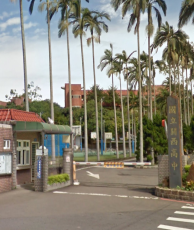 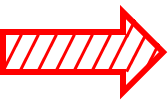 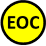 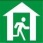 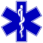 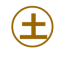 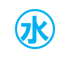 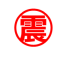 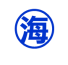 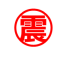 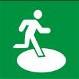 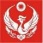 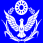 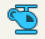 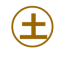 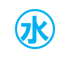 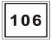 Dongan Police Station
Disaster Prevention Information
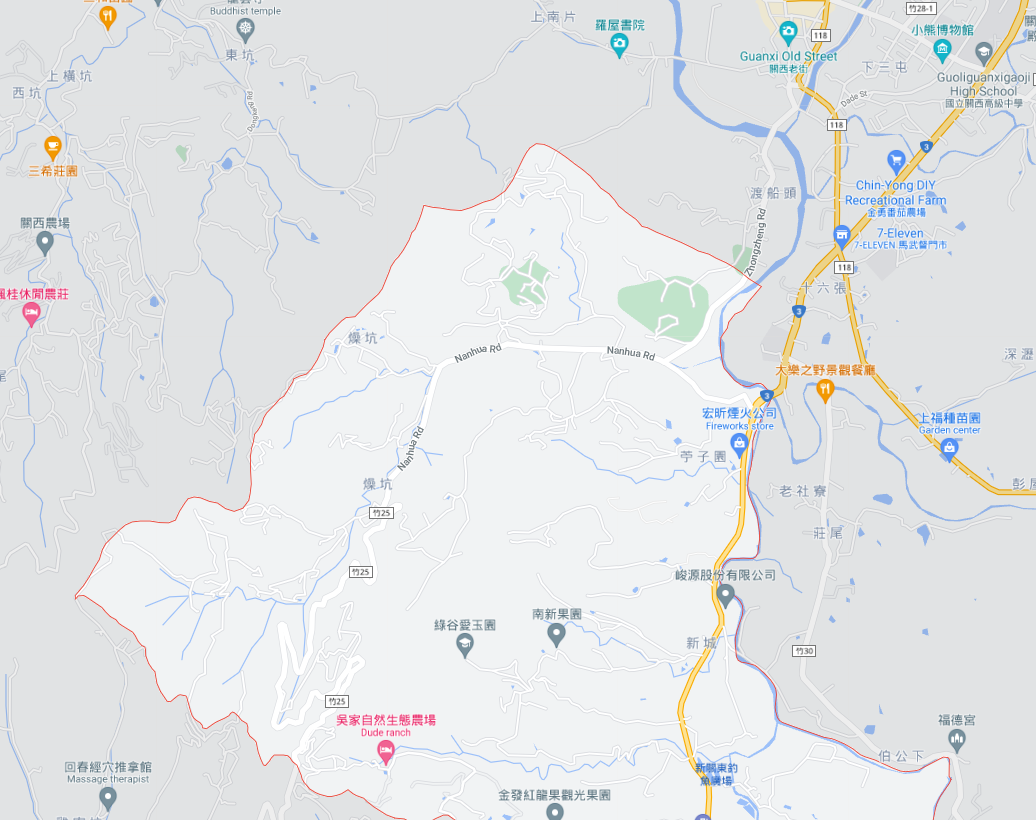 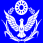 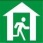 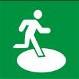 Dong-an Elementary School
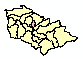 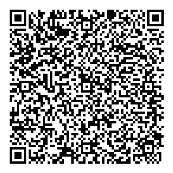 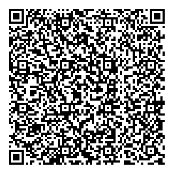 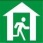 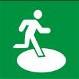 Dongguang Elementary School
Debris Flow Disaster Prevention Information
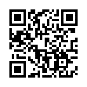 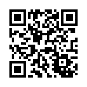 Central Weather Bureau
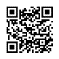 Hsinchu Fire Bureau
Nanxin Vil.
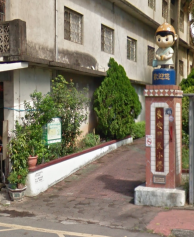 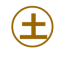 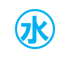 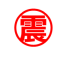 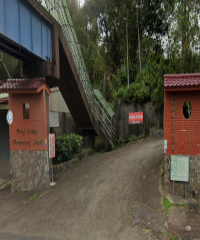 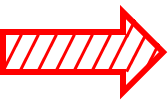 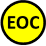 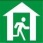 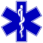 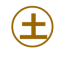 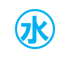 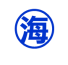 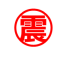 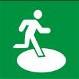 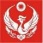 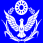 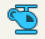 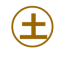 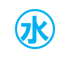 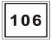 Disaster Prevention Information
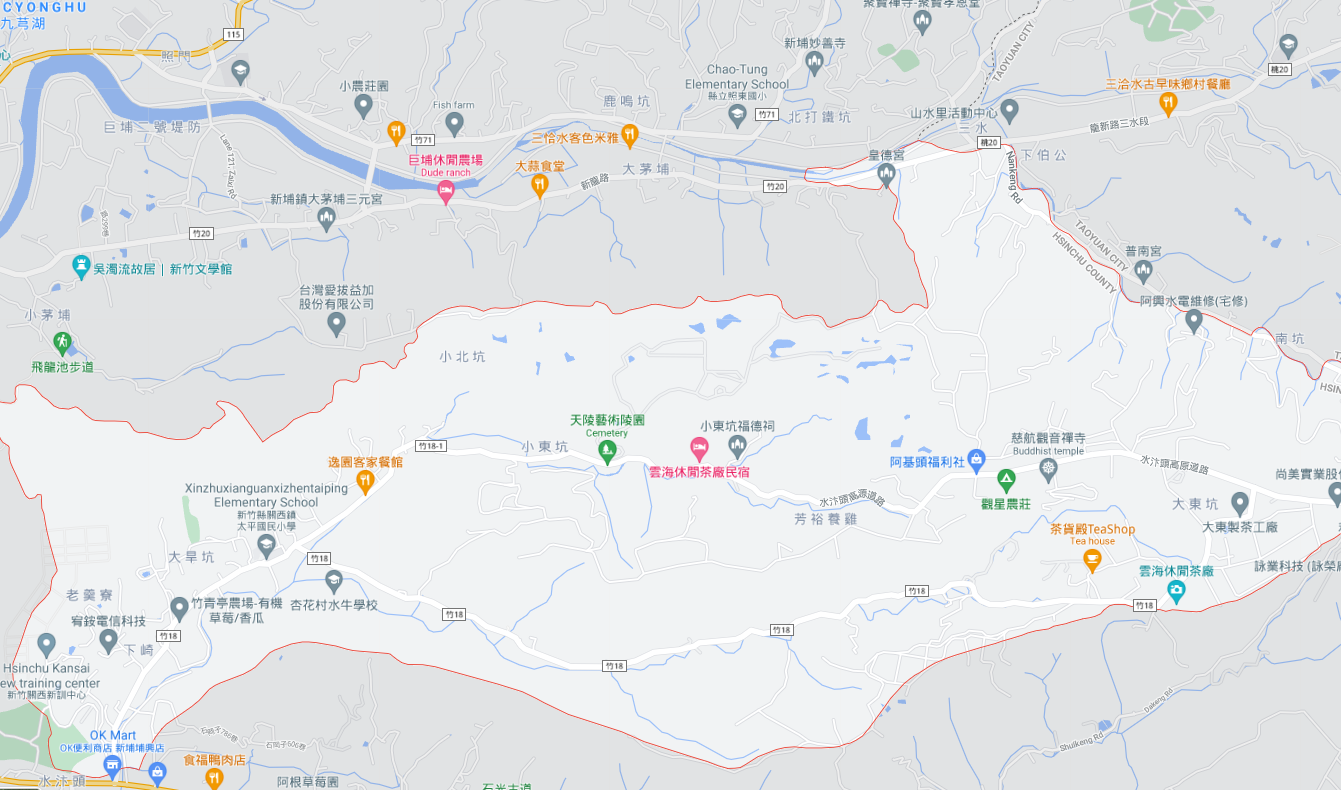 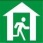 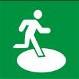 Sanhe Elementary School
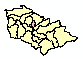 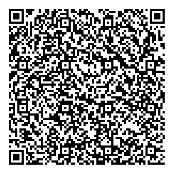 Dongping Vil.
Debris Flow Disaster Prevention Information
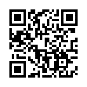 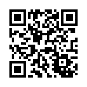 Central Weather Bureau
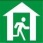 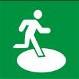 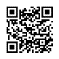 Hsinchu Fire Bureau
Taiping Elementary School
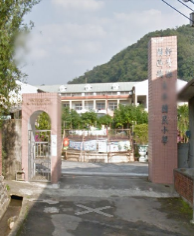 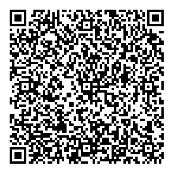 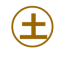 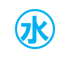 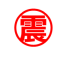 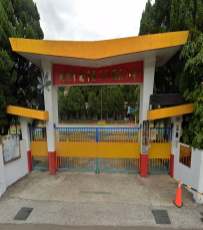 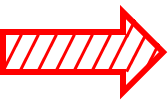 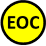 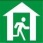 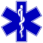 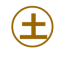 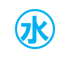 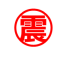 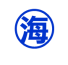 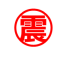 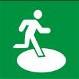 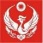 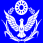 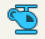 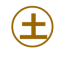 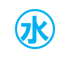 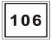